Verifying the DCC methodology calibration transfer
2016 GSICS Joint Meeting on Research and Data Working Groups

 Tsukuba, Japan
 29 February to 4 March 2016
Outline
GEO DCC calibration methodology
DCC pixel identification
Angular transformation (Hu model)
Monthly PDF transformation
Long-term radiometric trending
Monthly DCC file description
Monthly PDF and temporal trending results
Absolute calibration using DCC referenced to Aqua-MODIS
Data availability
GEO DCC domain
A fixed DCC domain confined to ±15° latitude and ±20°E-W longitude, and centered at the GEO sub-satellite point is defined for each GEOSat.
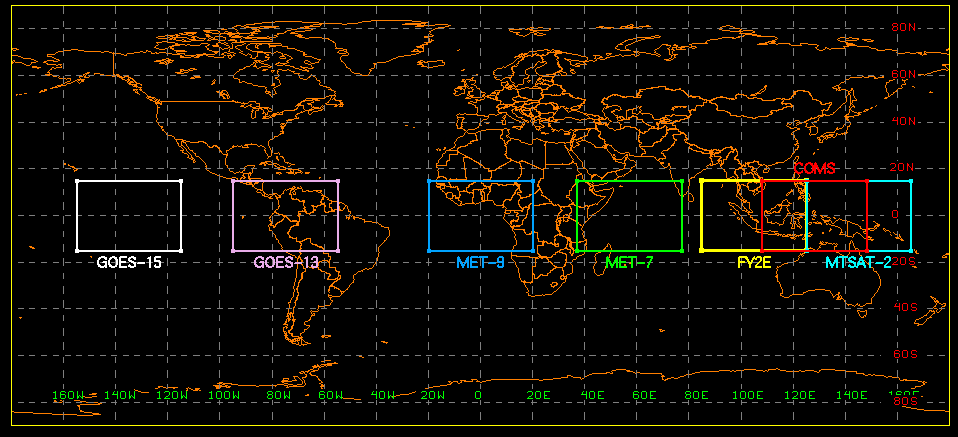 DCC pixel identification
DCC pixels are identified within the DCC domain using the following criteria [Doelling et al, 2013]:
Angular transformation
DCC response is dependent upon viewing and solar geometry
GEO DCC counts are normalized using Hu model [Hu et al 2004]
Before applying the Hu model,
Subtract the space-count from each DCC pixel count
Apply Earth-Sun distance and COS(SZA) factors 

Corrected count = Measured Count/(d2*COS(SZA))

Normalized count = Hu(SZA, VZA, RAZ, Corrected count)

Note: A Hu-model subroutine package (written in Fortran) will be provided with the dataset.
Monthly DCC binary files
All DCC pixels within a month are compiled into a binary file (big-endian format). 
Examples: MET9_cold_2012_07, COMS_cold_2012_07, etc.
Number of parameters included into the binary files are GEO specific
Each parameter is written as a 4-byte floating-point number
Monthly PDF
A probability distribution function (PDF) of all DCC pixels within a month is generated after the angular corrections.
The Mode of the monthly PDF shifts towards left as the sensor response degrades over time
Count PDF bin resolutions used are given in the table below
* Squared count
Monthly PDF examples (July 2012)
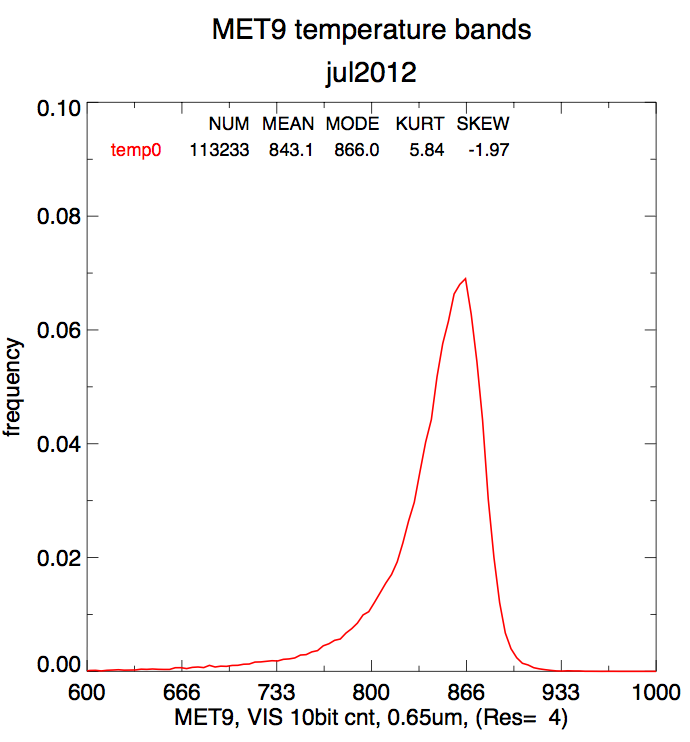 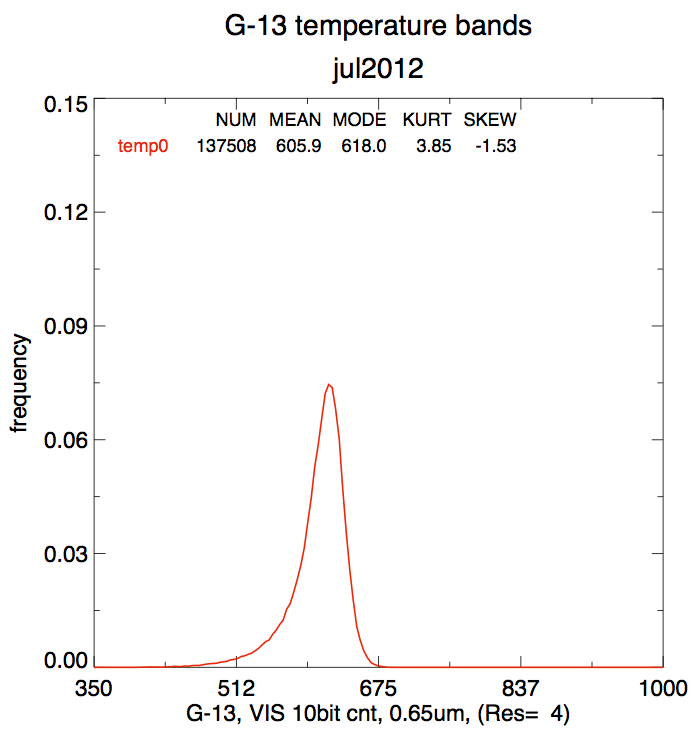 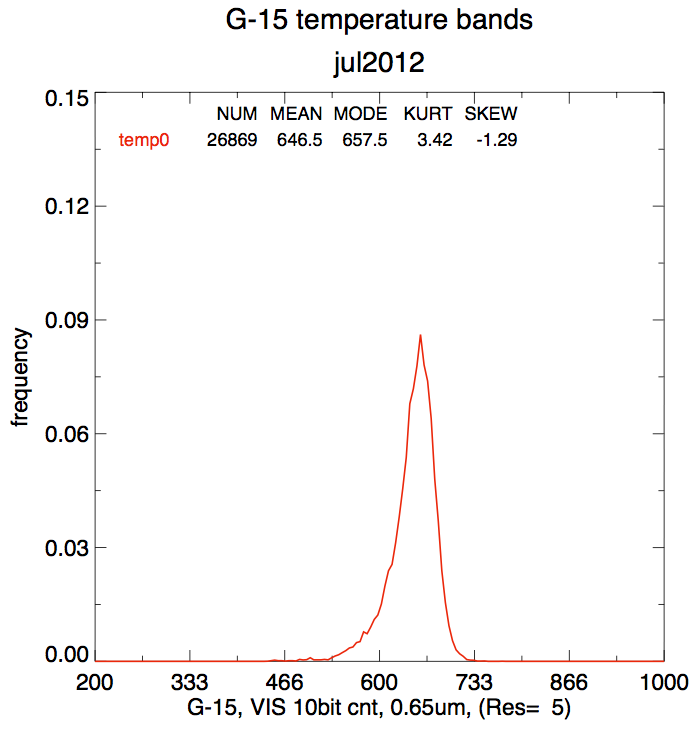 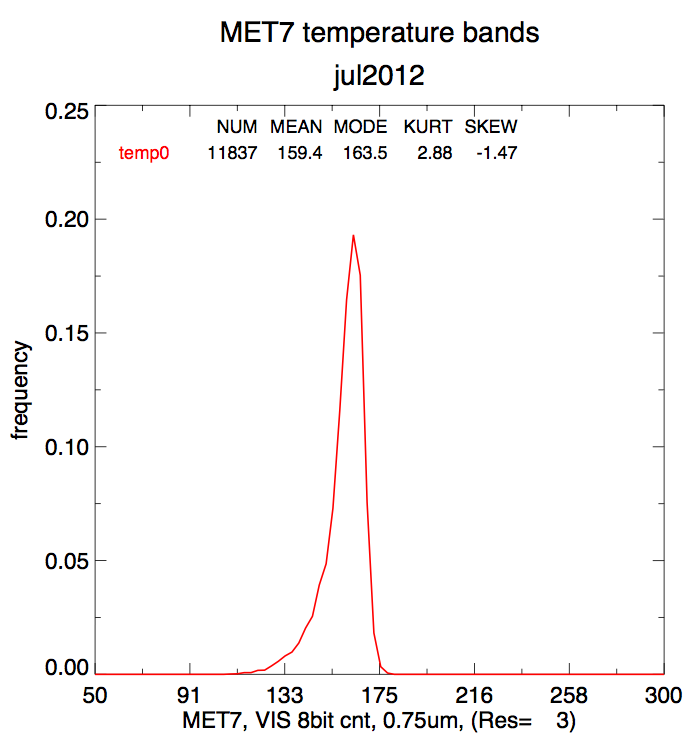 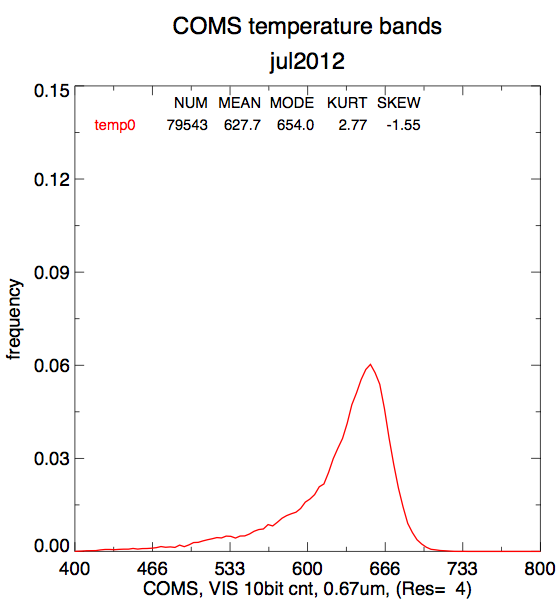 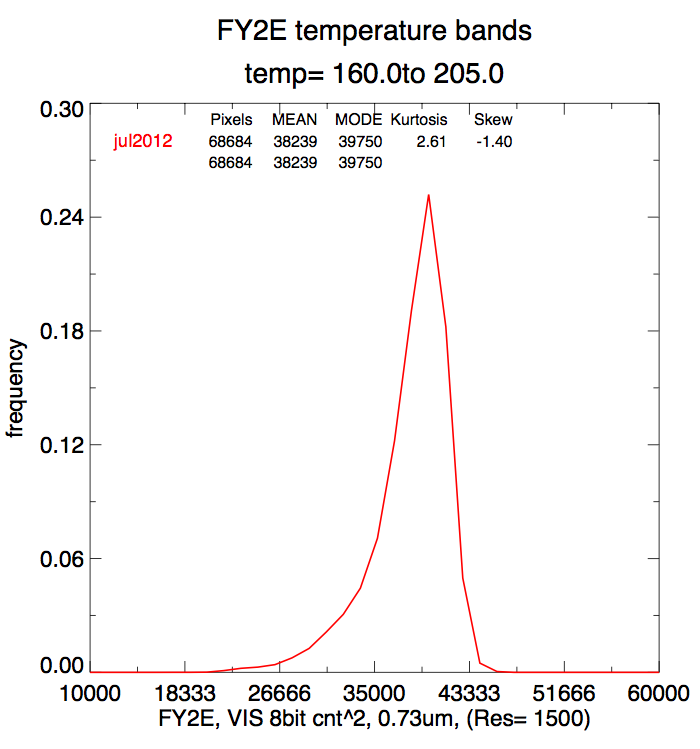 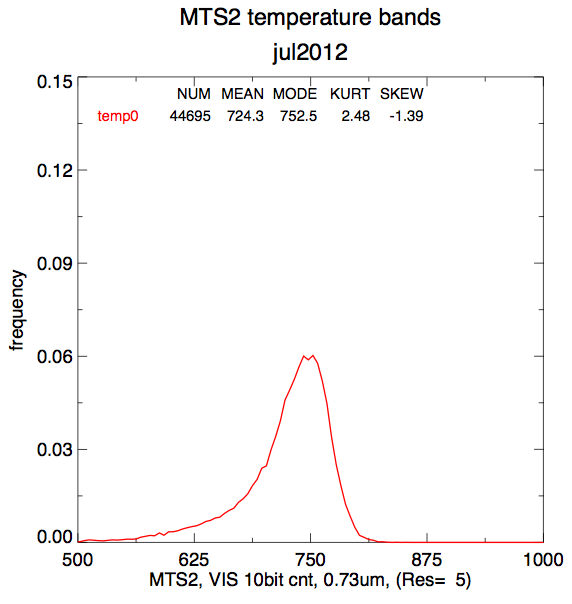 Relative trending
The mode of the monthly PDF is tracked over time to obtain the temporal stability of the GEO visible sensor
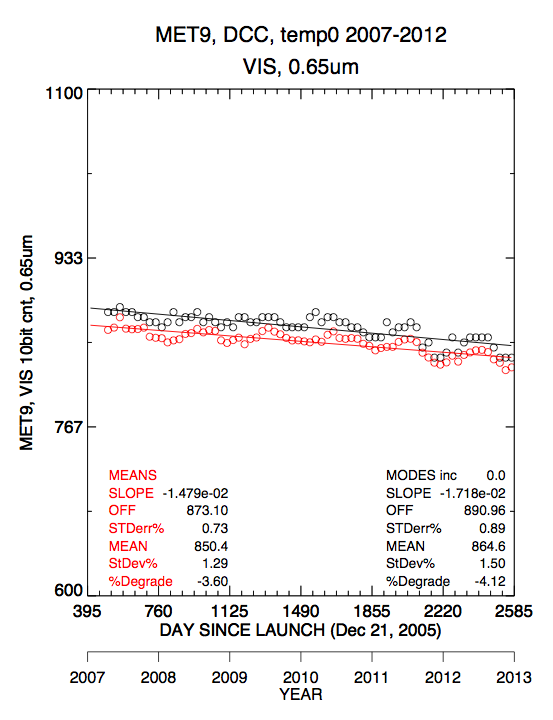 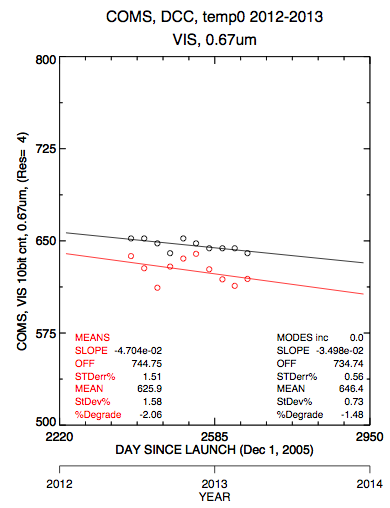 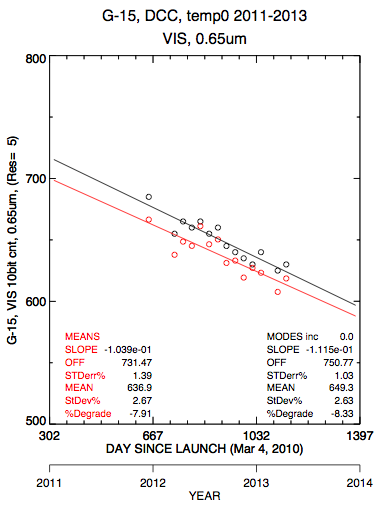 Absolute calibration transformation
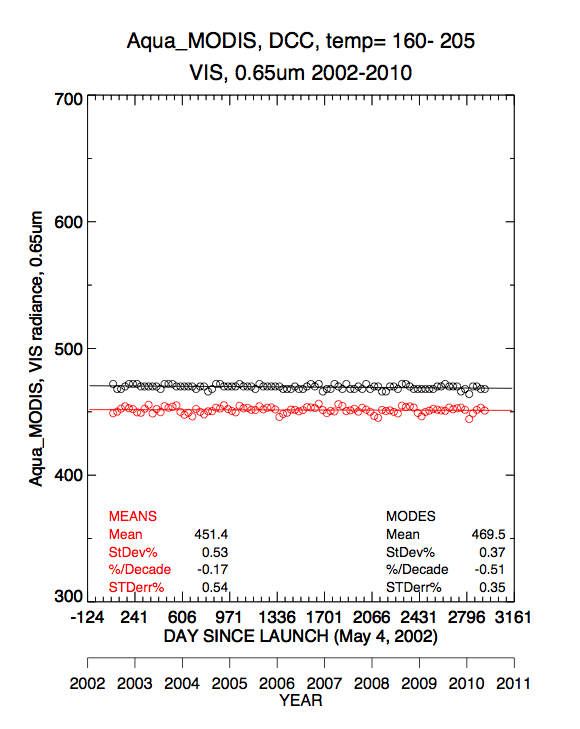 The average mode for all 10-years of the Aqua-MODIS (reference sensor) monthly PDFs over the GEO domain is assumed to be the true viewing radiance, and is used to calibrate the GEO counts
Spectral corrections between the MODIS and GEO visible channels are made using SCIAMACHY hyperspectral data [Doelling et al, 2012].
DCC calibration targets to transfer calibration
We have mainly focused on the DCC methodology to determine the satellite calibration drift
The DCC methodology assumes that the reference and monitored sensor DCC mode radiance is equal if the observations were taken during the same temporal window and spatial domain
Does not need to be coincident or ray-matched
Must validate this assumption
Validation procedure
Validate the DCC methodology gain with DCC ray-match calibration techniques using the same reference instrument
DCC ray-matching either with 10-km or 30-km cores
Compare the calibration gains between these methods and the DCC methodology
Met-9 within 0.25%
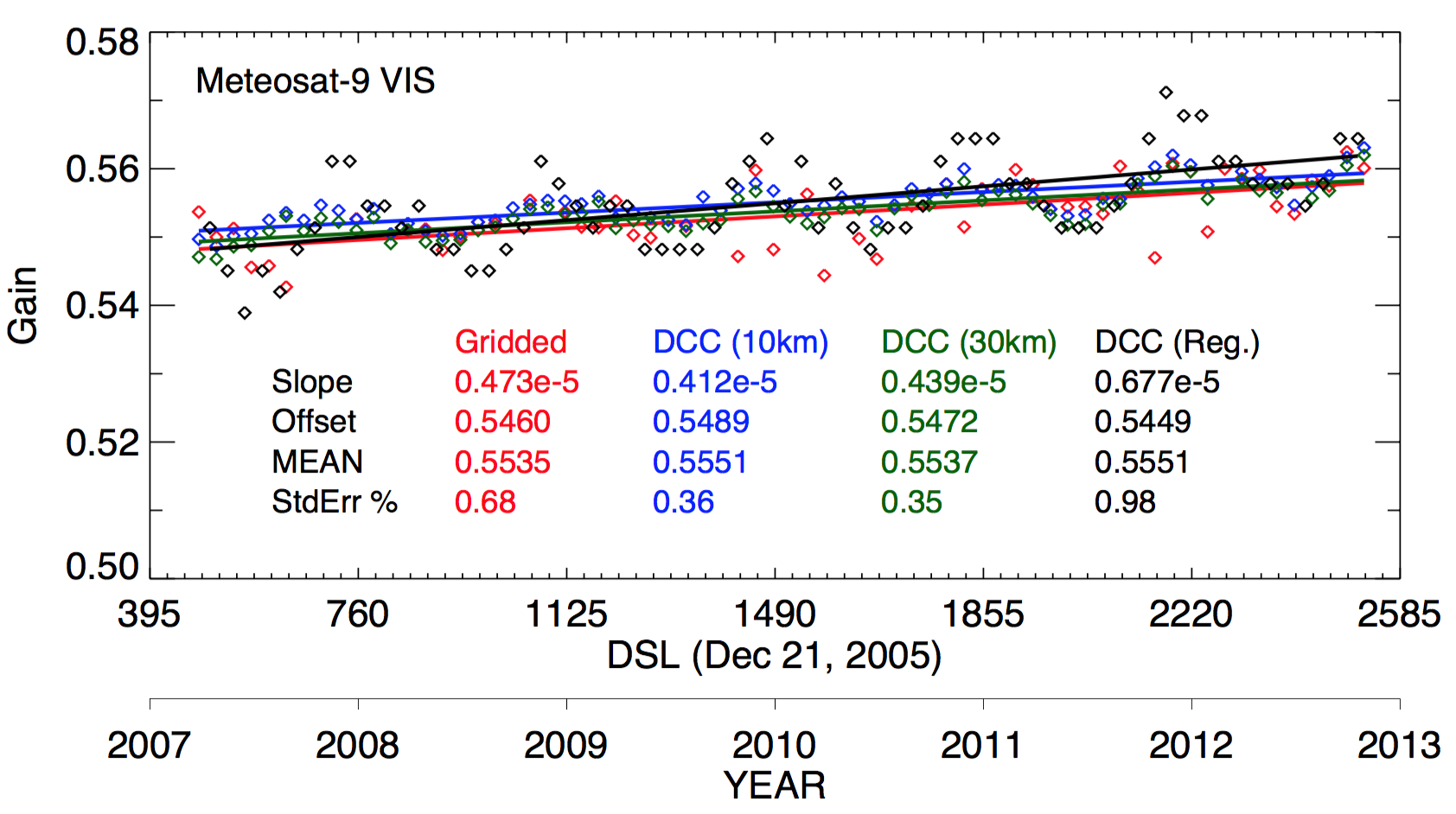 MTSAT-2 within 0.29%
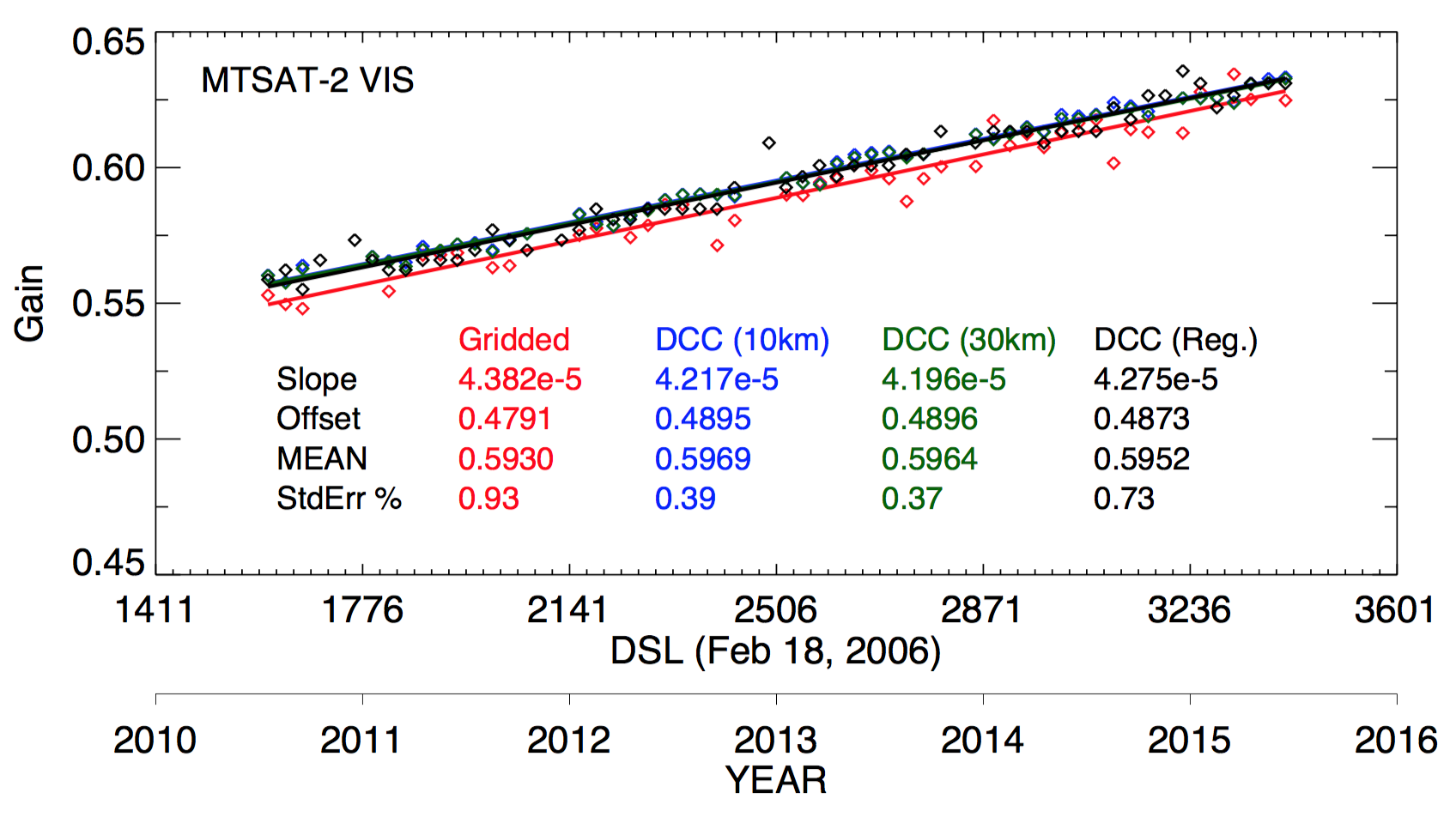 GOES-15 within 0.21%
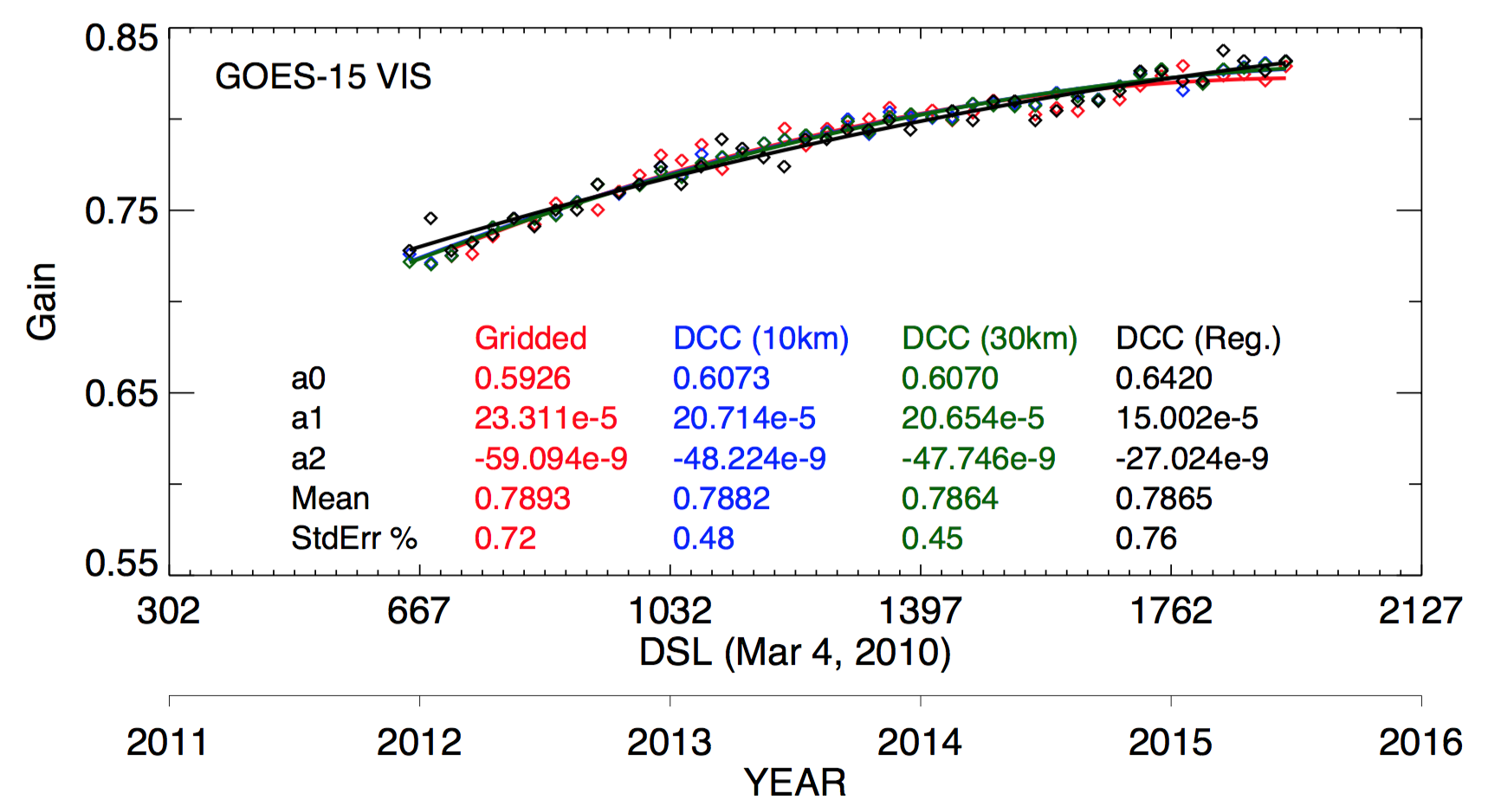